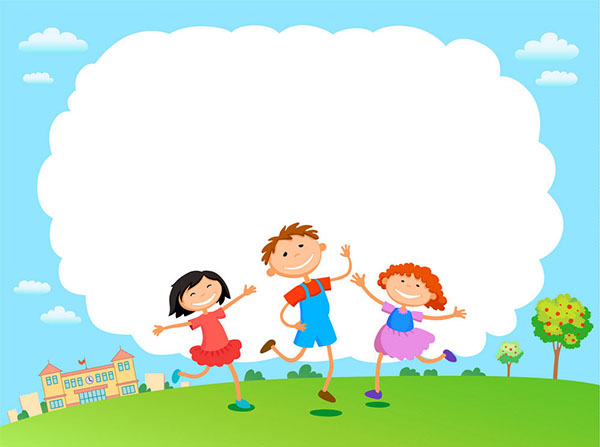 CHÀO MỪNG CÁC CON 
ĐẾN VỚI TIẾT TỰ NHIÊN VÀ XÃ HỘI LỚP 2
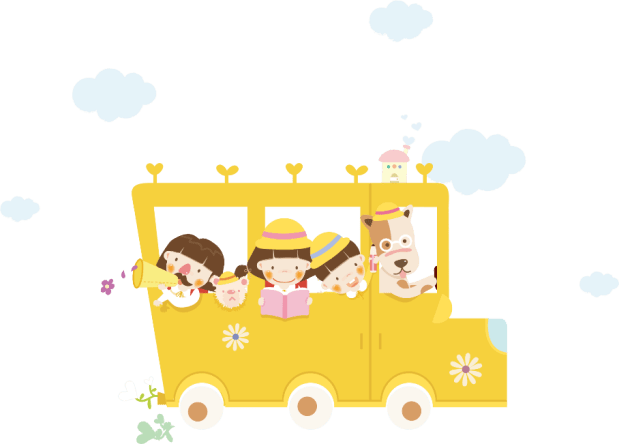 Các mùa trong năm (tiết 3)
Bài 19
Yêu cầu cần đạt:
- Học sinh đặt được câu hỏi, trả lời được về hoa, quả, cảnh vật, thời tiết trong các mùa.
*Phát triển năng lực và phẩm chất:
- Biết sử dụng kiến thức đã học vào cuộc sống hàng ngày.
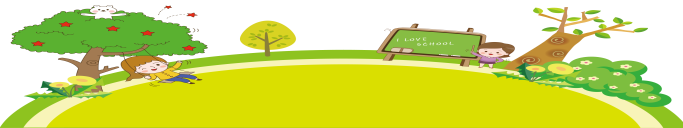 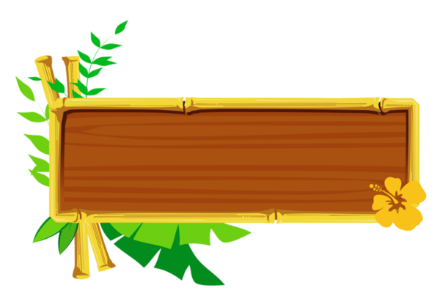 Khám phá
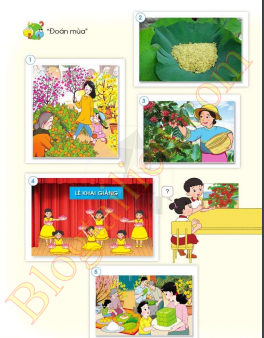 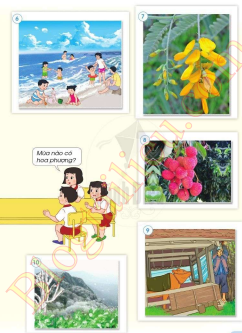 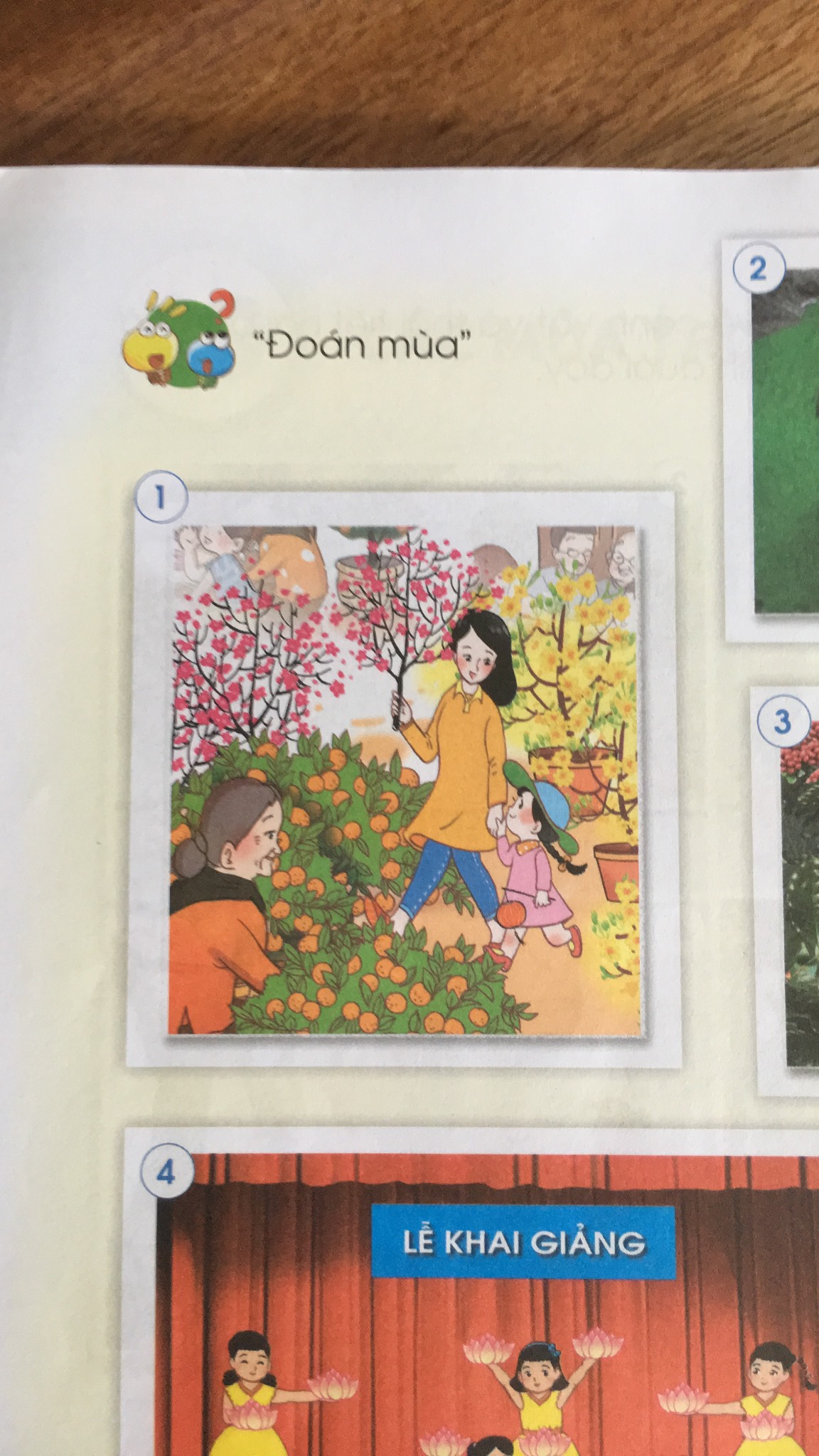 Chợ hoa ngày tết vào mùa xuân.
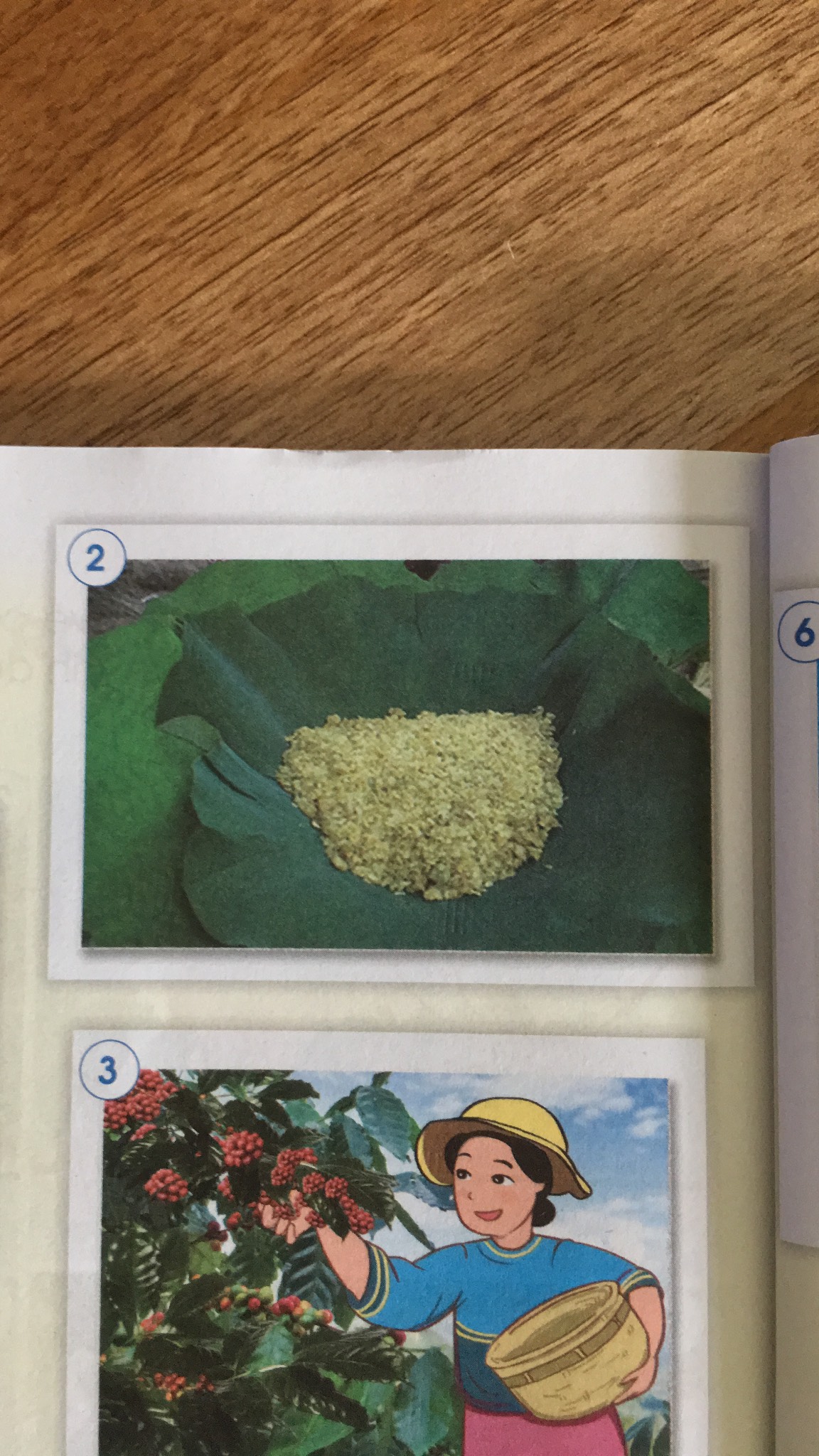 Cốm non có ở mùa thu.
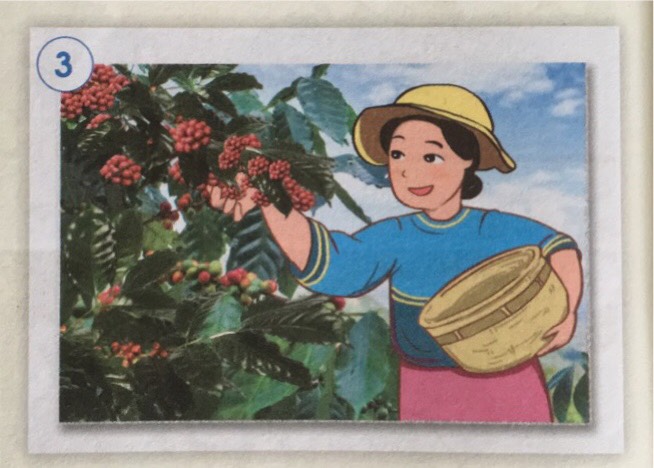 Thu hoạch cà phê vào mùa khô.
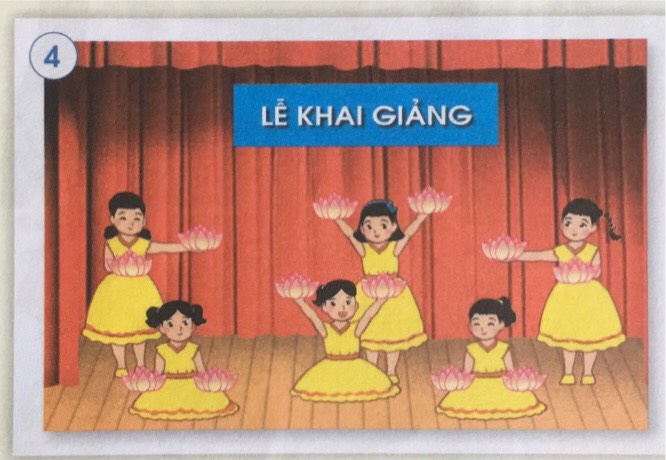 Lễ Khai giảng được tổ chức vào mùa thu.
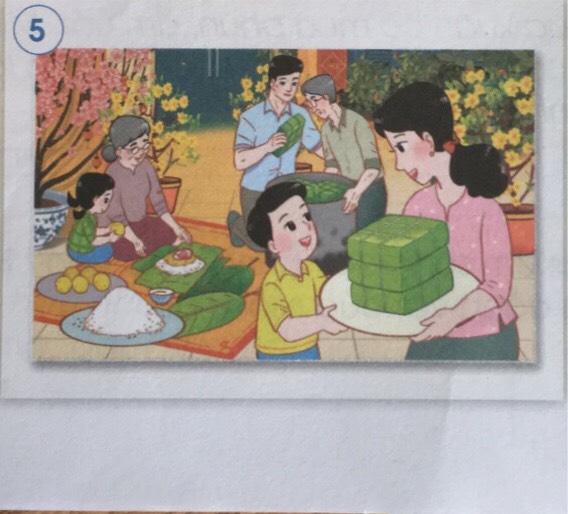 Mọi người trong gia đình đang gói bánh chưng, vào dịp tết Nguyên đán, mùa xuân.
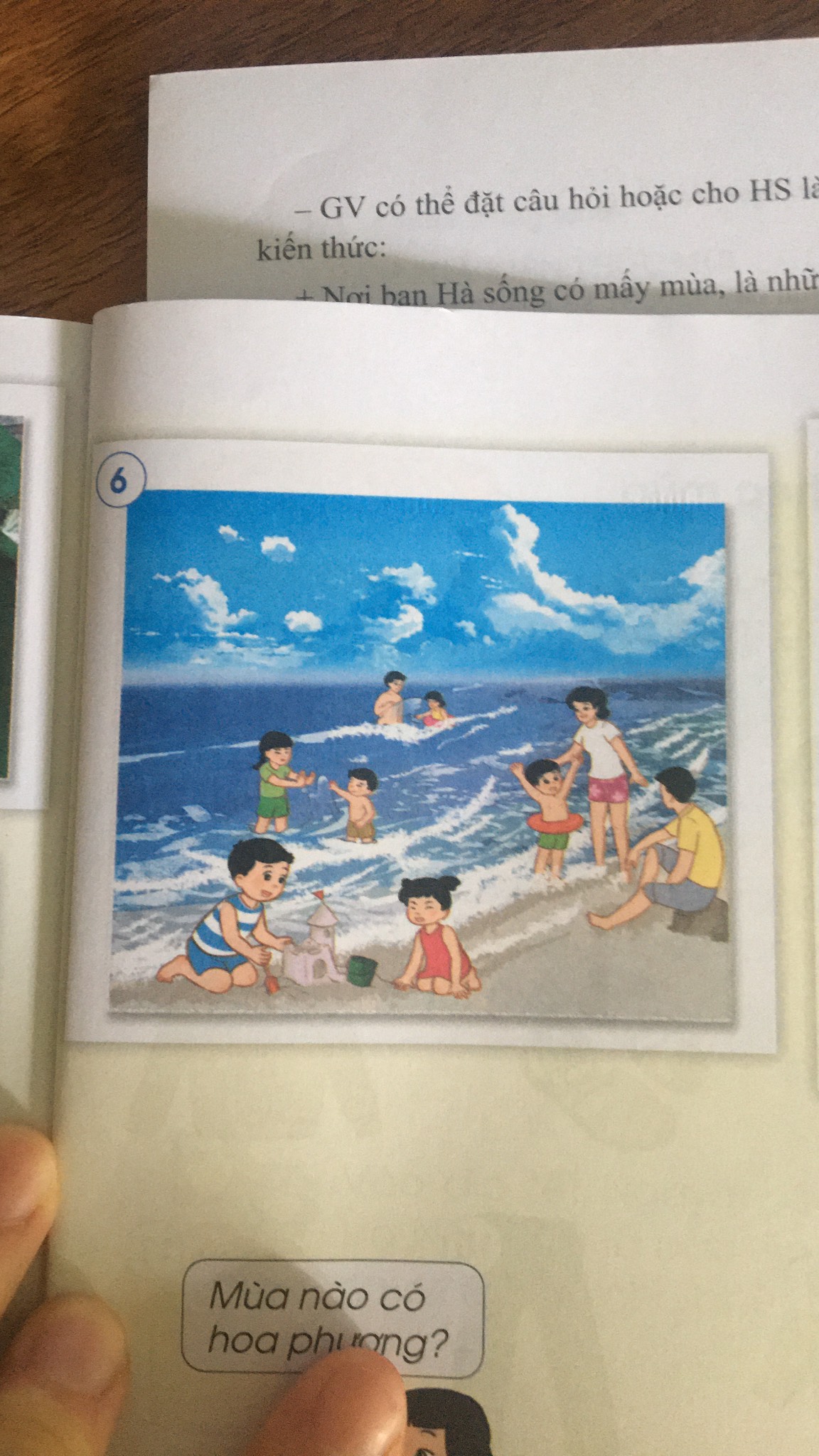 Mọi người đi tắm biển, vào mùa hè.
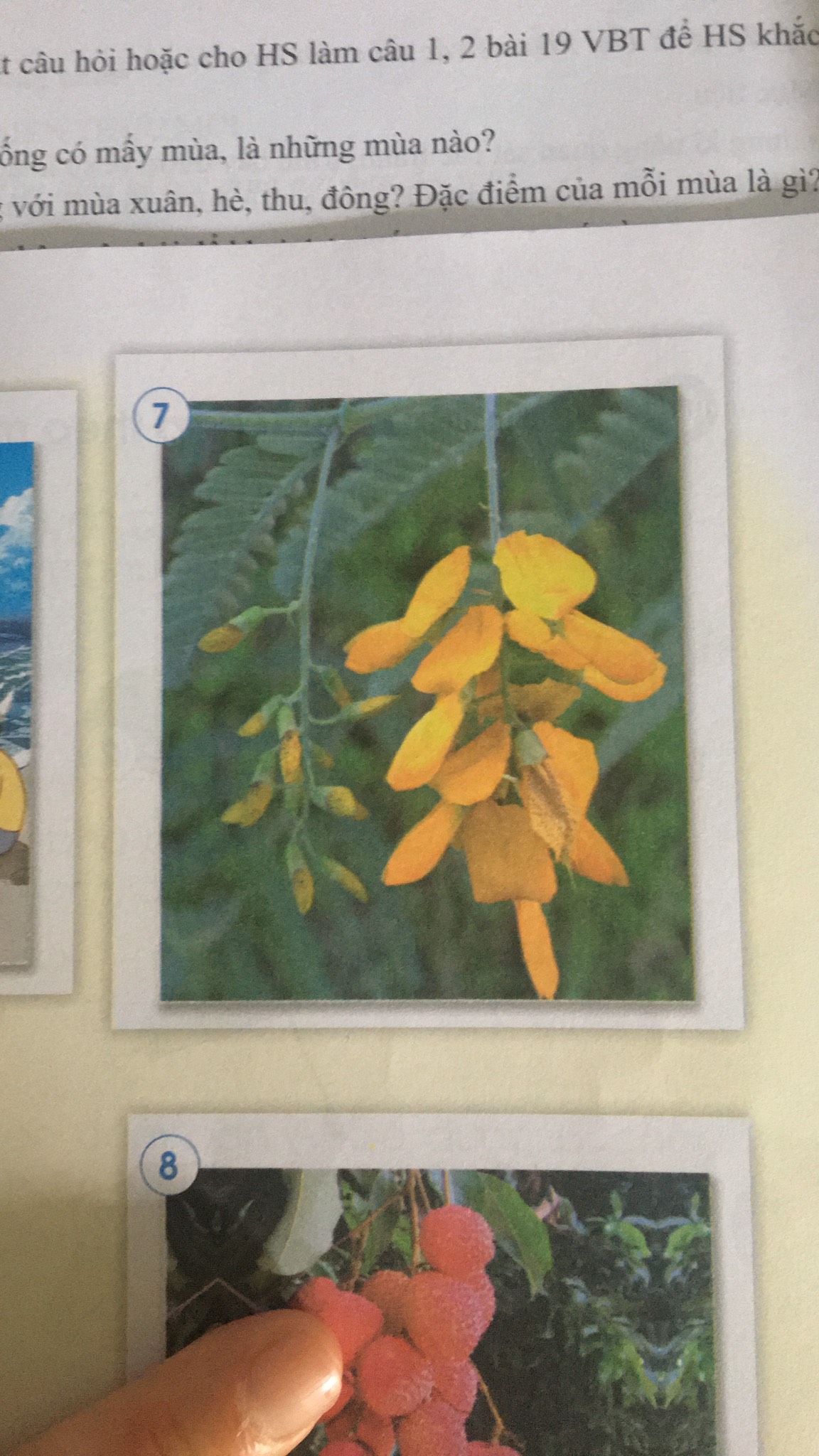 Hoa điên điển, nở vào mùa mưa.
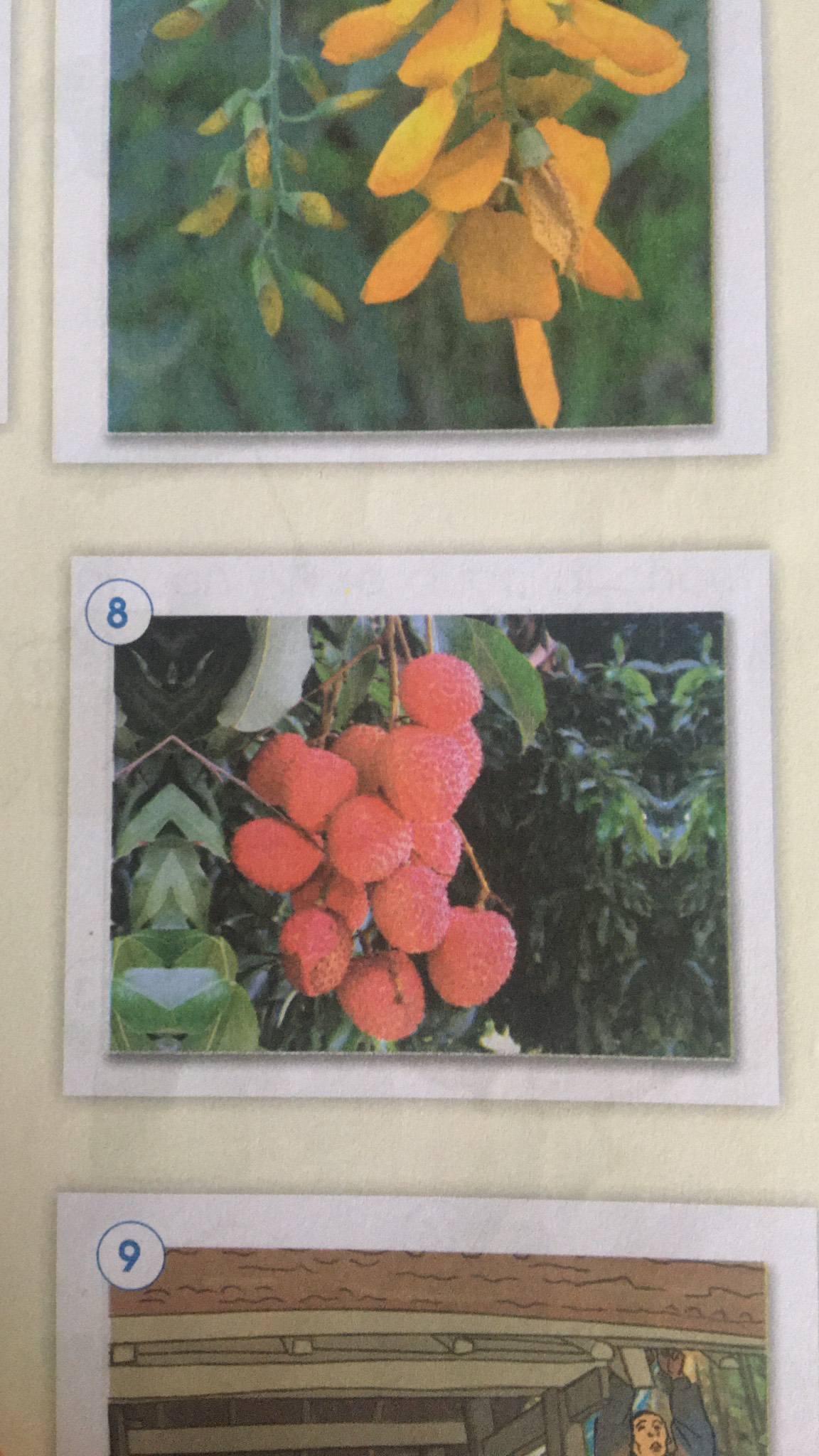 Quả vải, có vào mùa hè.
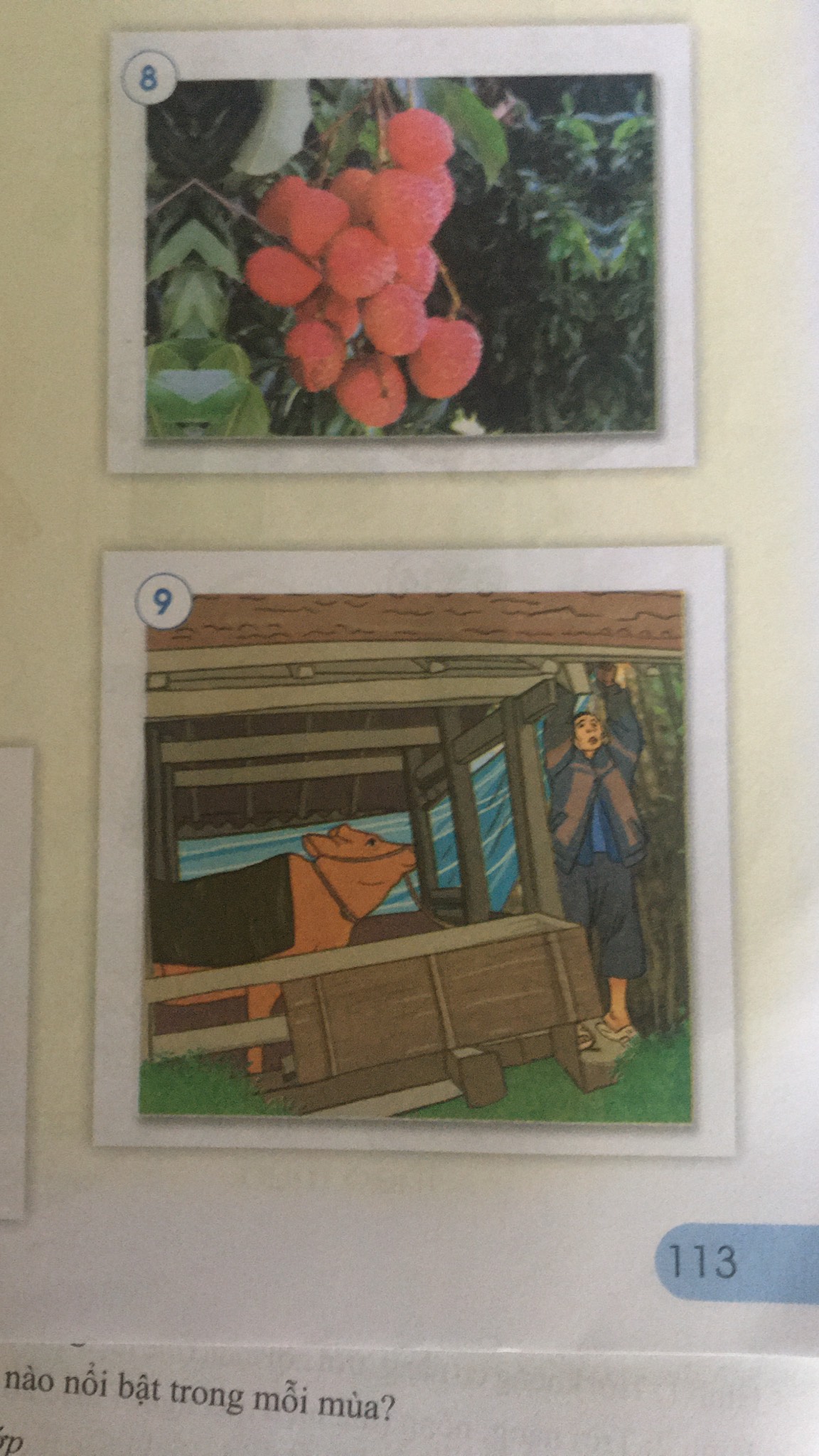 Bác Hà đang che chắn cho bò 
trong mùa đông giá rét.
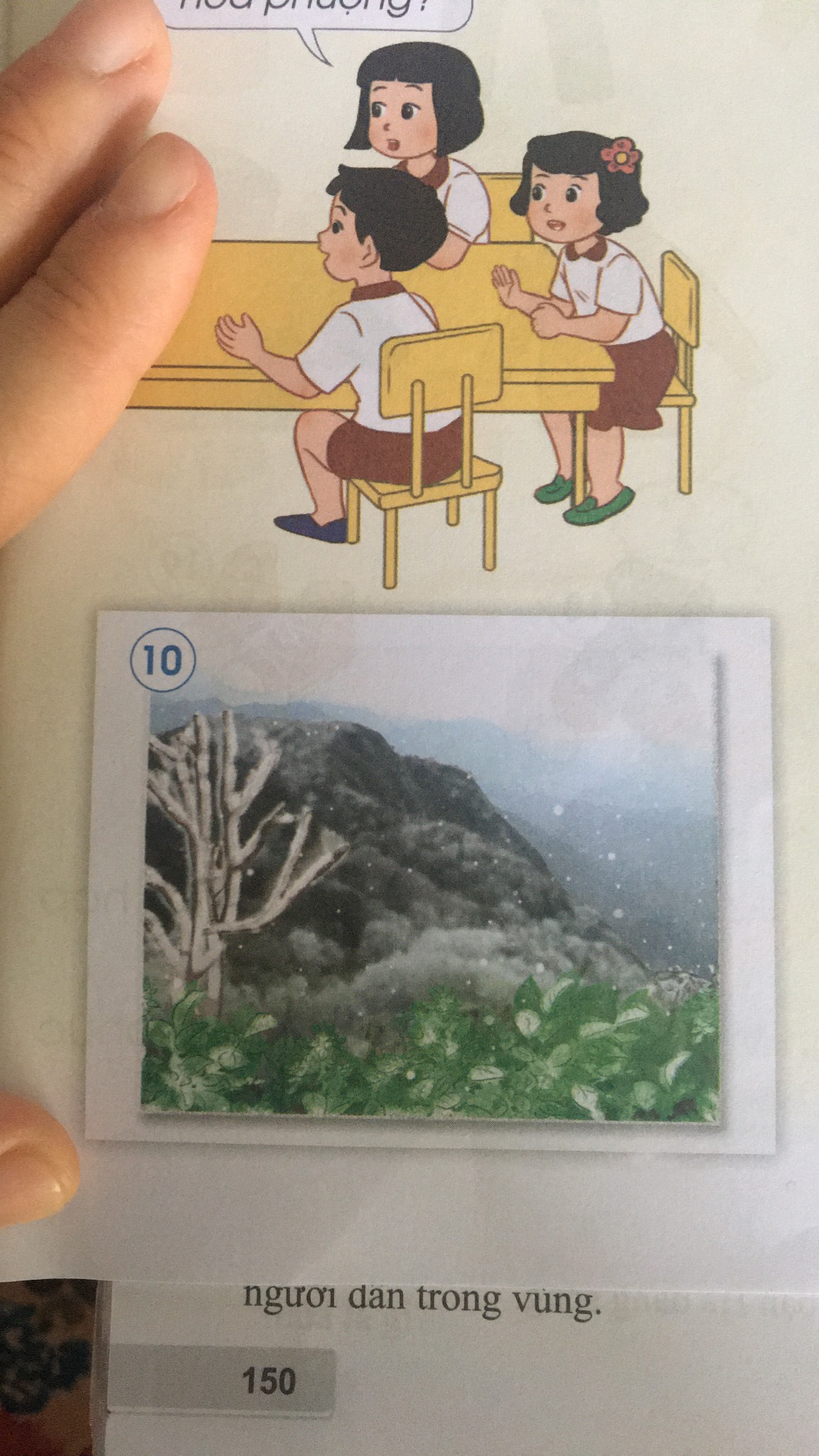 Cảnh tuyết rơi trên núi cao vào mùa đông.
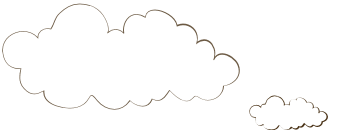 Chào tạm biệt các con.
 Chúc các con chăm ngoan, học tập tốt!
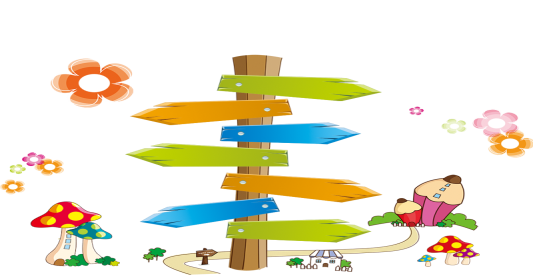 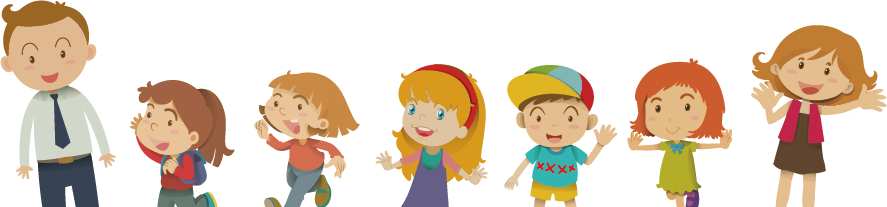